class of 2025Senior MeetingSpring 2025 Updates & reminders
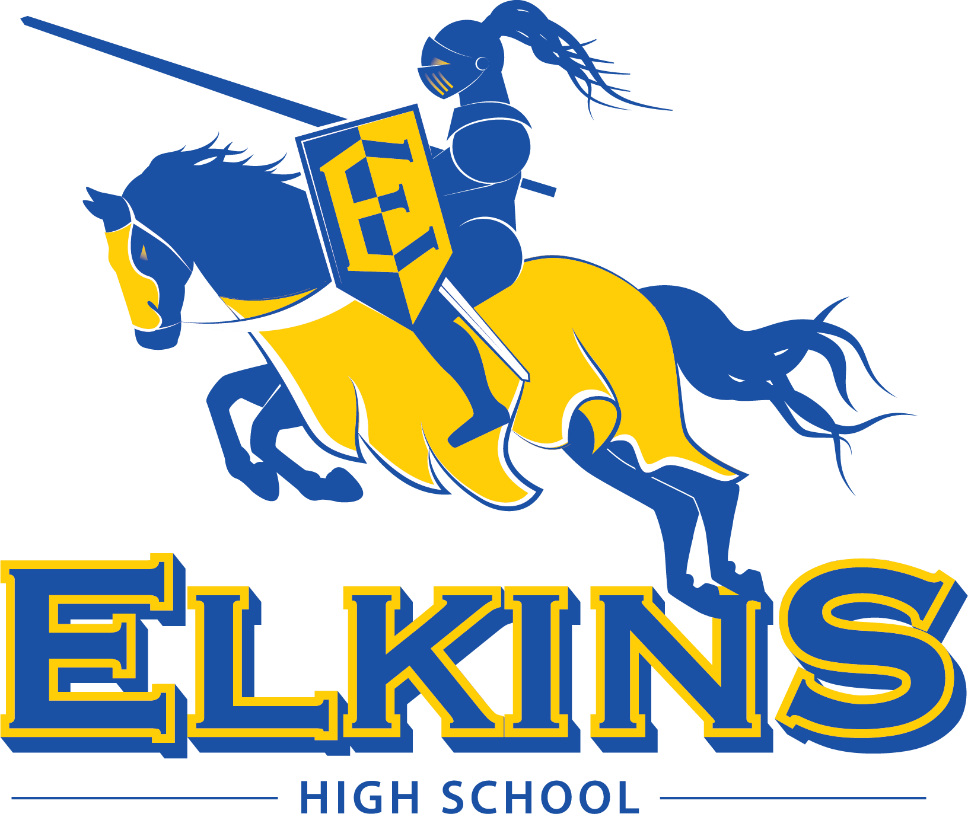 1
Class officers
President – Zoe Li

Vice President – Dylan Rabinovitz

Secretary – Amelia Olowu

Treasurer – Eesha Dasani

Historian – Frida Najera

Social Media – Harini Ganesh
2
Class sponsors and contact info
Class of 2025 Administrator:  Dr. Sarah Brown
Sarah.brown@fortbendisd.gov  
Class of 2025 Sponsors:  Mrs. Yvonne Leija-Leroux and Ms. Nneji
yvonne.leijaleroux@fortbendisd.gov 
lotanna.nneji@fortbendisd.gov 
For the quickest response, please email Mrs. Leija-Leroux or Ms. Nneji for questions or concerns about Senior Events/Activities.
Yearbook Advisor and Cady Contact:  Mr. Reyes
elias.reyes@fortbendisd.gov
3
Social Media
@elkinsco25
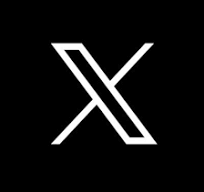 @elkinsco25
*follow for updates, flyers, and fundraiser/promotion info!*
4
Schoology Group
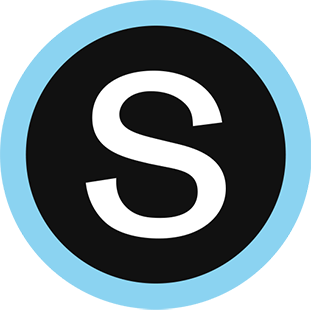 *MUST be on this to get important info & details!*
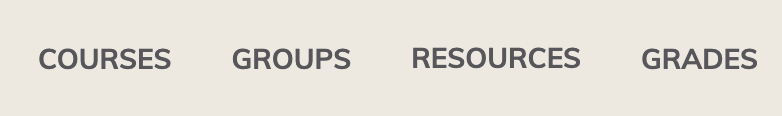 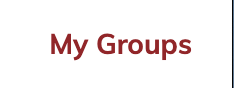 Open Schoology and click "groups“
Click "my groups" on the left corner
Under Manage Groups, click "join group“
Enter this code: 8PCV-TQB4-SJFCH
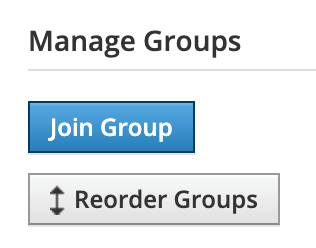 5
important dates Spring 2025
6
Counselor and ccra updates
Online courses should have been completed before the end of Semester 1.
CPR/Peace Officer/FAFSA
College Applications
Mid-Year Transcripts
Attendance, Denial of Fall 2024 Credit, and Exemptions
7
Senior event purchases a la carte
Packages closed on December 31, 2024
A-la-carte is opening Thursday, January 9, 2025, for all items below and will close on the specified date.

Senior T-Shirt (late March) is $25 and closes on Friday, February 28, 2025
Yard Sign (already open now) is $25 and closes on Friday, February 28, 2025
Senior Dinner (Wednesday, April 9, 2025) is $85 and closes on Friday, March 28, 2025
Prom (Saturday, April 26, 2025) is $150 and closes on Thursday, April 24, 2025
Senior Trip (Friday, May 2, 2025) is $200 and closes on Friday, April 25, 2025

Link to purchase a-la-carte: https://fortbendisd.revtrak.net/FBISD-Schools-1082/hs/EHS/ehs-class-of-2025/#/list
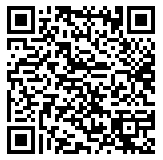 8
Senior Pictures
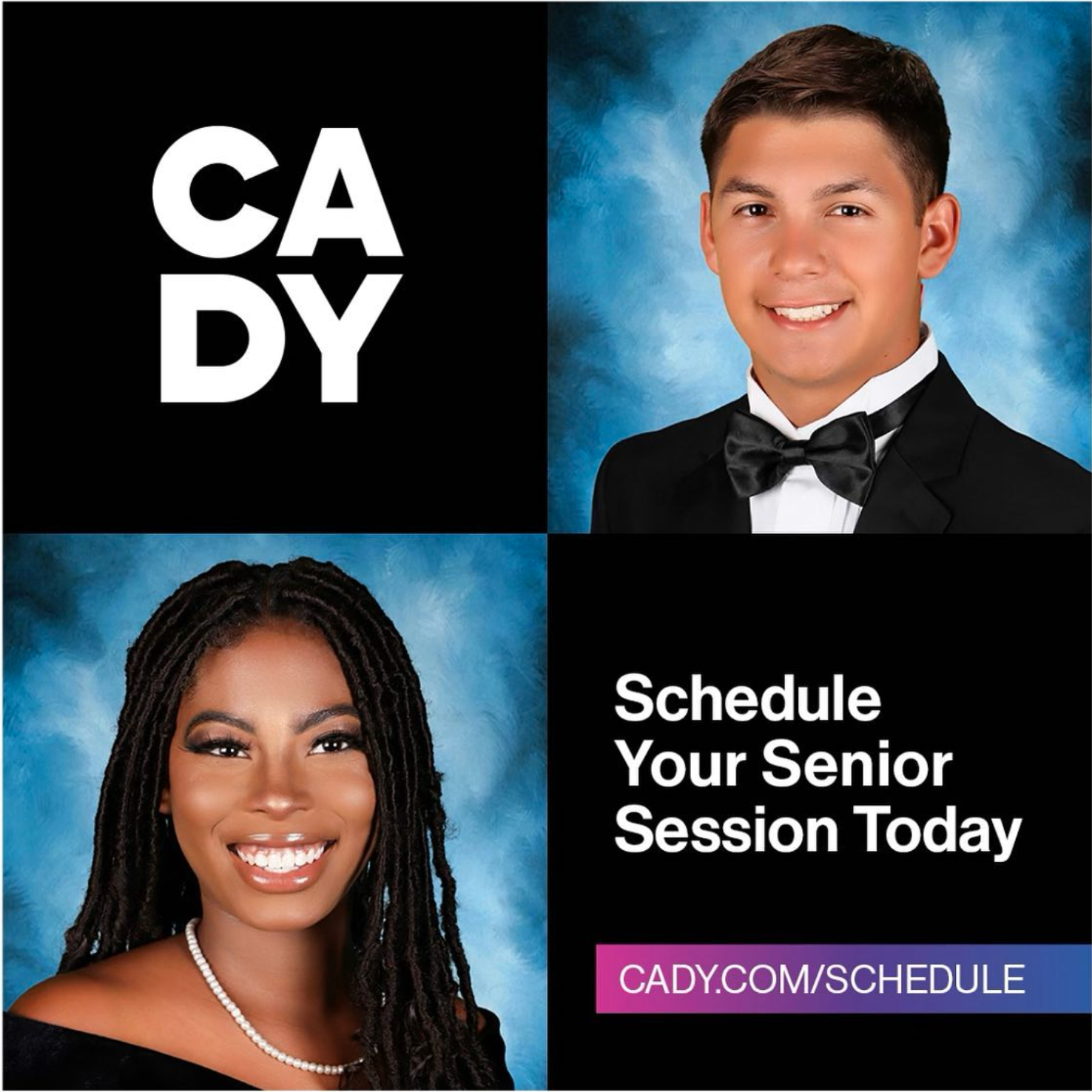 CADY will provide a one-stop shop for your Class of 2025 senior portraits. You must be photographed by CADY to be in the yearbook. You may use your purchased portraits for grad announcements, senior yearbook ads, and flawless Insta posts. 

Booking is still open at cady.com/schedule. 
The last day to schedule your photos with Cady is, March 17, 2025.

The fee to sit for the picture if $10. This is a CADY requirement, not FBISD. If you are in need of a voucher to waive the $10 fee, please email elias.reyes@fortbendisd.gov and we will see if we have any available (no guarantee).
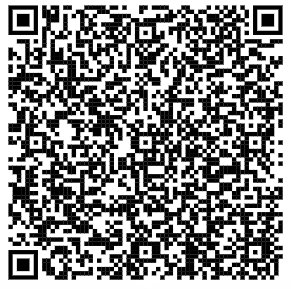 1/9/2025
9
SenioR Pictures Continued
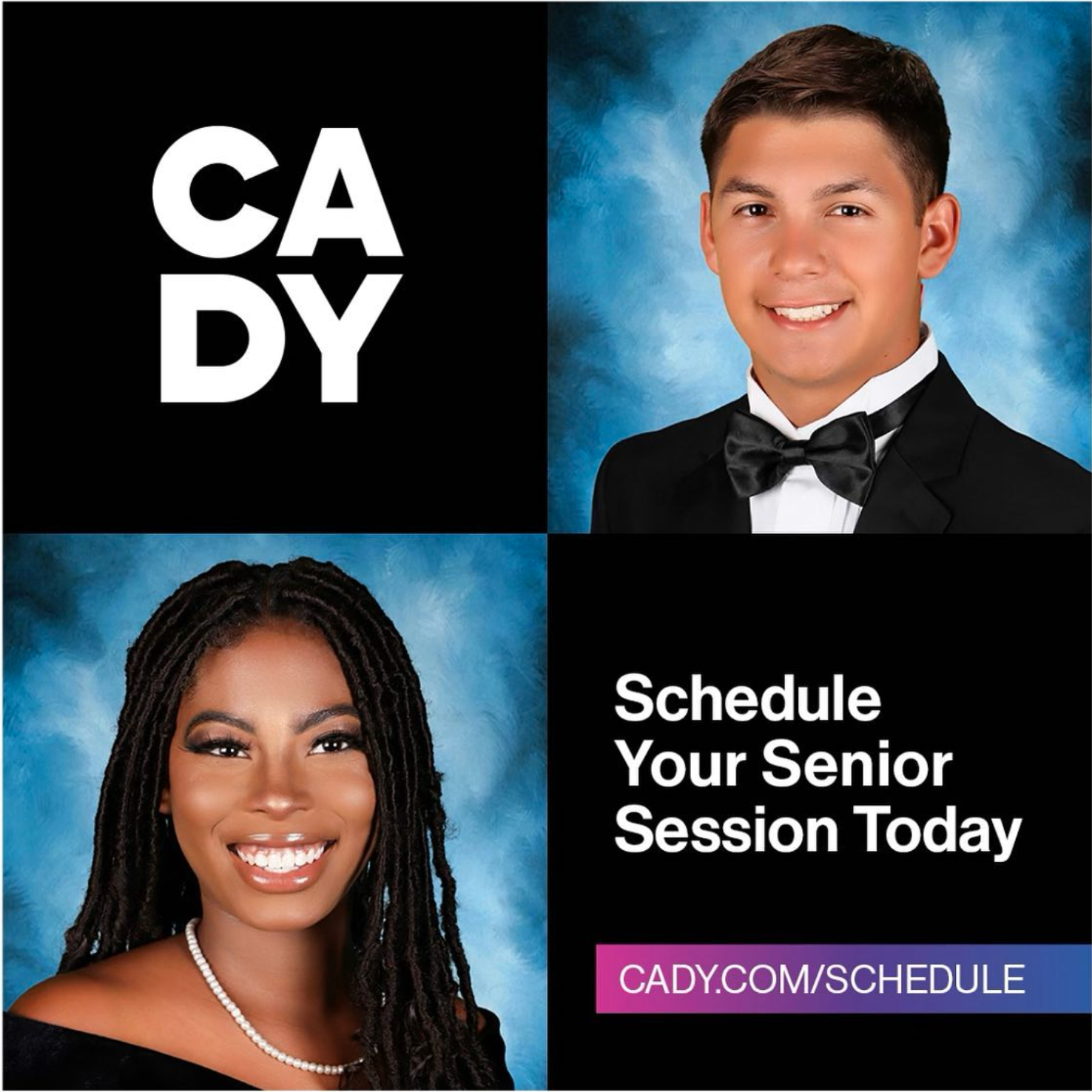 We only have one more road shoot day left for seniors to have their portraits done on campus. Please make sure your student checks with their teacher before making an appointment. We will have times available through 5pm to accommodate students after school.  *You must register for your time on the CADY website.
February 13, 2025
1/9/2025
10
Yearbook
www.yearbookordercenter.com
Job #6946
Yearbooks are still on sale for the 2024-2025 school year.

The book will be release in the summer (2025). Along with personalization options, seniors may also have their book shipped.
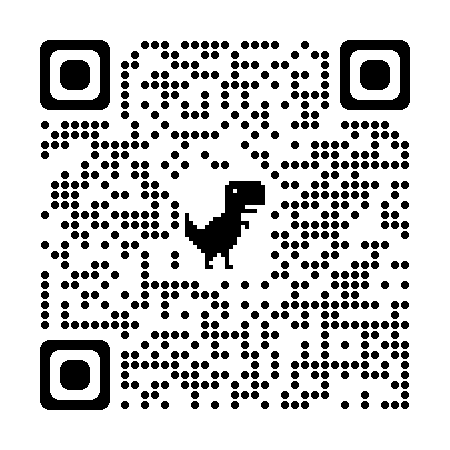 1/9/2025
11
Yearbook senior adsOrders due on April 7, 2025
1/9/2025
12
Cap & Gown graduation
Dilly Campus Supply is our Vendor for everything graduation
You may re-use a cap and gown from either Class of 2023 or Class of 2024
If you order online before March 1, 2025, or have placed an order on campus in October 2024 your cap and gown available for pick-up during lunches at Elkins HS on April 1, 2025
If you do not order by March 1, 2025, you will have to go to a Dilly Campus Supply location to pick up your cap and gown. 
Link to purchase: https://highschool.herffjones.com/secom/school/TX/Elkins%20High%20School/42006412000/4415/buildpackage/1
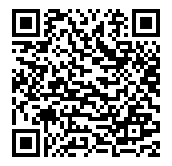 13
Senior Serve
Date of Event:  Saturday, February 8, 2025
We still have tables available for students to purchase – closes Wednesday, January 15, 2025.
Students decorate their own table (ex: theme of Alice in Wonderland), serve food to their guests, provide their own desserts, and put on a skit
Guests will purchase tickets to their own table of choice
Silent Auction Items
All money goes directly to the Class of 2025 for upcoming events (Senior Breakfast, Senior Raffle Prizes, Senior Sunset, Transportation for Walks, etc.)
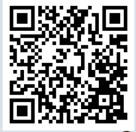 14
Pto spring event
Wednesday, March 5, 2025
Field Day!
PTO will send out information about donations and volunteers soon
15
Senior dinner
When: 
Wednesday, April 9, 2025 (only for active Elkins HS Seniors – no guests)
Where: 
Safari Texas

*Doors open at 5:30pm and sit down dinner will be served at 6:00pm
16
Powder puff
When: 
Thursday, April 24, 2025 (Juniors vs. Seniors), Kick-Off at 6pm

Where: 
Elkins HS Football Stadium

*A sign-up genius will be sent out before Spring Break for those interested in playing (girls) or cheering (boys)
17
Prom & Venue
When: 
April 26, 2025, 8pm to 11pm (no entry after 9:30pm)
Where: 
The Bell Tower on 34th

*Guest forms available in early April 2025 & posted in Schoology Group
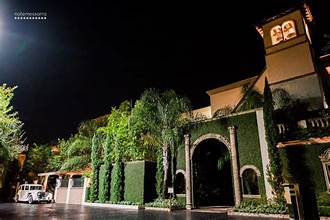 18
Senior trip & Venue
When: 
May 2, 2025
Arrive to EHS at 4:45am
Arrive to Six Flags around 9-9:30am
Leave Six Flags around 3:00pm
Return to EHS around 8pm
Where: 
Six Flags Fiesta Texas 
Includes an entry ticket, a meal voucher, and unlimited drinks
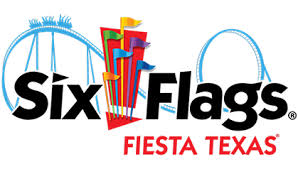 19
Senior sunset
When: 
Friday, May 9, 2025
Where: 
Elkins HS Stadium
7pm to 9:30pm
What:
PTO Event --- games, fun, music, fireworks, senior prizes raffled off, etc.
20
Senior AWARDs
When: 
May 13, 2025 at 6pm
Where: 
Elkins HS Auditorium
Students arrive by 5:15pm
Who:
Any graduating senior who is receiving an honor cord or administrator award – parents will be emailed a few weeks prior notification if their child is being awarded.
21
Elementary and middle school walks
When: 
Thursday, May 22, 2025
Walk between 2nd – 5th periods
Where: 
Feeder Elementary Schools, FCMS, FSMS, and QVMS
Signing Up: 
Sign-Up Genius Mid-April & First Come, First Served *The Sign-Up Genius will be posted in the Schoology Group
22
Senior breakfast & graduation rehearsal
When
Thursday, May 22, 2025
Where
Elkins HS Commons (7:30am) & Auditorium for Rehearsal in PM
23
graduation
When: Saturday, May 31, 2025, at 9am
Where:  Fort Bend Epicenter (Rosenberg, TX)
No tickets needed for entry (no limit on number of guests)
Seating first come, first served
Parking spots are first come, first served (must pre-purchase parking)
Parents can enter 1 hour prior (8am)
Graduates' arrival --- we are still waiting on information
24
Donations
On the Elkins High School Class of 2025 Revtrak is a donations tab.  We are grateful for any donation we receive.  Donations help cover the cost of:
Senior Breakfast & Senior Lunch
Transportation to Senior Walks (Elementary and Middle)
Drivers for Senior Walks
Senior Gifts/Prizes/Raffles (Senior Breakfast and Graduation Rehearsal)
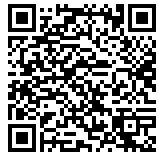 25
Questions?
26